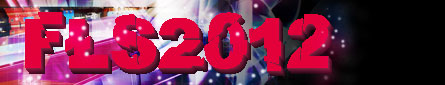 Welcome to THE Electron Sources Working Group
Conveners:
Thorsten Kamps
Carlos Hernandez-Garcia
The charge as formulated by SPC
Identify concepts and technologies that might enable much higher peak or average beam brightness from electron beam sources. 
 What concepts and technologies enable much higher peak or average beam brightness from electron sources? How can we achieve higher brightness?
Consider methods to greatly improve the robustness of operation and to lower the cost of providing electrons.
 How can we improve the robustness of operation and lower the cost of operation
Our goal as conveners is to
Engage you in pithy, provocative, discussing stirring, fresh, out-of-the-box thoughts on electron sources that will eventually allow us to meet the stringent beam and robustness requirements of light sources.
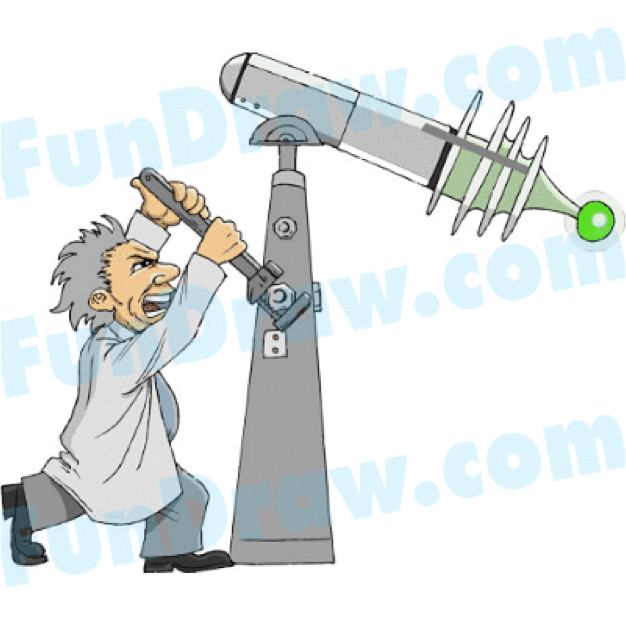 Electron Source Conundrum
-”Is it an electron gun or is it an injector?”
-”Oh! Religious wars have been fought over lesser matters”
How far can the present technologies be pushed?
What are the limitations?
What will it take to move each technology forward?
Where will the technologies be in 10 years time?
Idea: Ask the experts board
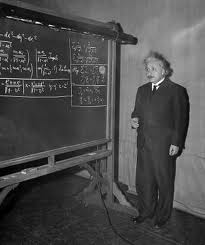 We will setup a whiteboard where people can put up their questions for the electron sources WG. We can collect, sort and put those questions to the session topics we think they might belong to. Then we will discuss them in an open forum at the end of each day.
Monday, March 5, 2012
Introduction
14:00 to 15:15 (1h15min)15:45 to 17:00 (1h15min)
Motivation: Define electron beam and robustness requirements for electron sources FELs, ERLs, Compact Light Sources, and Storage ring (performance not source limited).
What concepts and technologies might meet the requirements for peak and CW beam brightness? 
What needs improvement to meet the requirements for robustness (need to define robustness, i.e. long cathode lifetime, equipment reliability, dark current) and for lowering the cost of providing electrons. 
Discussion on requirements: What is done, what needs to be done? 
The purpose of the workshop is to figure out where the field is going and what can be done to continue advancing.
Monday, March 5, 2012
Introduction
14:00 to 15:15 (1h15min)15:45 to 17:00 (1h15min)
Tuesday, March 6, 2012
State of the art in NCRF and SRF electron guns
14:00 to 15:15 (1h15min)15:45 to 17:00 (1h15min)
What is the status of the state-of-the-art technology in regards to peak and CW brightness?
FELs need peak brightness, but also average brightness at 1-2 mA CW with 200 pC bunch charge. ERL based light source need CW brightness, at 10-20 mA CW, and <100 pC bunch charge.
How far can this technology be pushed and what are the limitations?
Tuesday, March 6, 2012
14:00 to 15:15 (1h15min)15:45 to 17:00 (1h15min)
10:45 to 12:30 (1h45min)
14:00 to 15:00 (1 h)
Wednesday, March 7,2012
Status and ideas for ERL class guns and 
New ideas beyond the state of the art
What do ERL class accelerators need from electron sources? What are the limits? 
What are the ideas for electron sources for direct beam experiments like UED? What can we learn from them? Where is overlap? Are there common issues? What direct beam sources are required in the future?
Wednesday, March 7,2012
10:45 to 12:30 (1h45min)
14:00 to 15:00 (1 h)
Thursday, March 8,2012
Joint Session with FEL on emittance theory,
Future directions for eSource tech and
Control and diagnostics of unwanted beam
09:00 to 10:15 (1h15 min)
10:45 to 12:30 (1h45min)
14:00 to 15:15 (1h15min)
15:45 to 17:00 (1h15min)
Joint session with FEL: New approaches related to advance phase space descriptions and manipulations 
Photocathodes: New ideas and new methods for photocathodes. 
Drive laser developments for sources: laser pulse shaping. What are the requirements and what are the laser technologies currently under investigation? What lasers are required by future photoelectron sources? 
Unwanted beam: One of the main performance limits to electron sources. How can we understand generation of unwanted beam, measure and control it?
Thursday, March 8,2012
09:00 to 10:15 (1h15 min)
10:45 to 12:30 (1h45min)
Thursday, March 8,2012
14:00 to 15:15 (1h15min)
15:45 to 17:00 (1h15min)
Friday, March 9,2012
Participants with interest in eSources (far from complete):